Baby Shower BUHO
Paso a paso:
Colocar texto sobre ellas. 
Acomodar.
Imprimir, recortar y listo!!
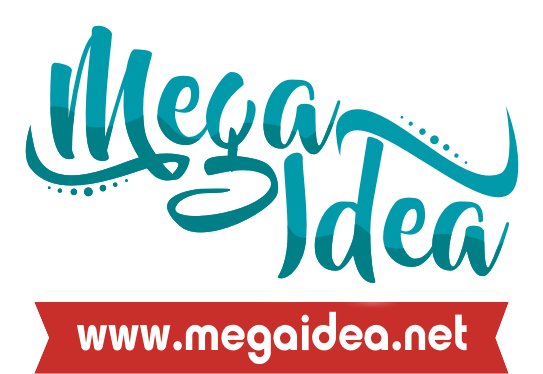 INVITACION
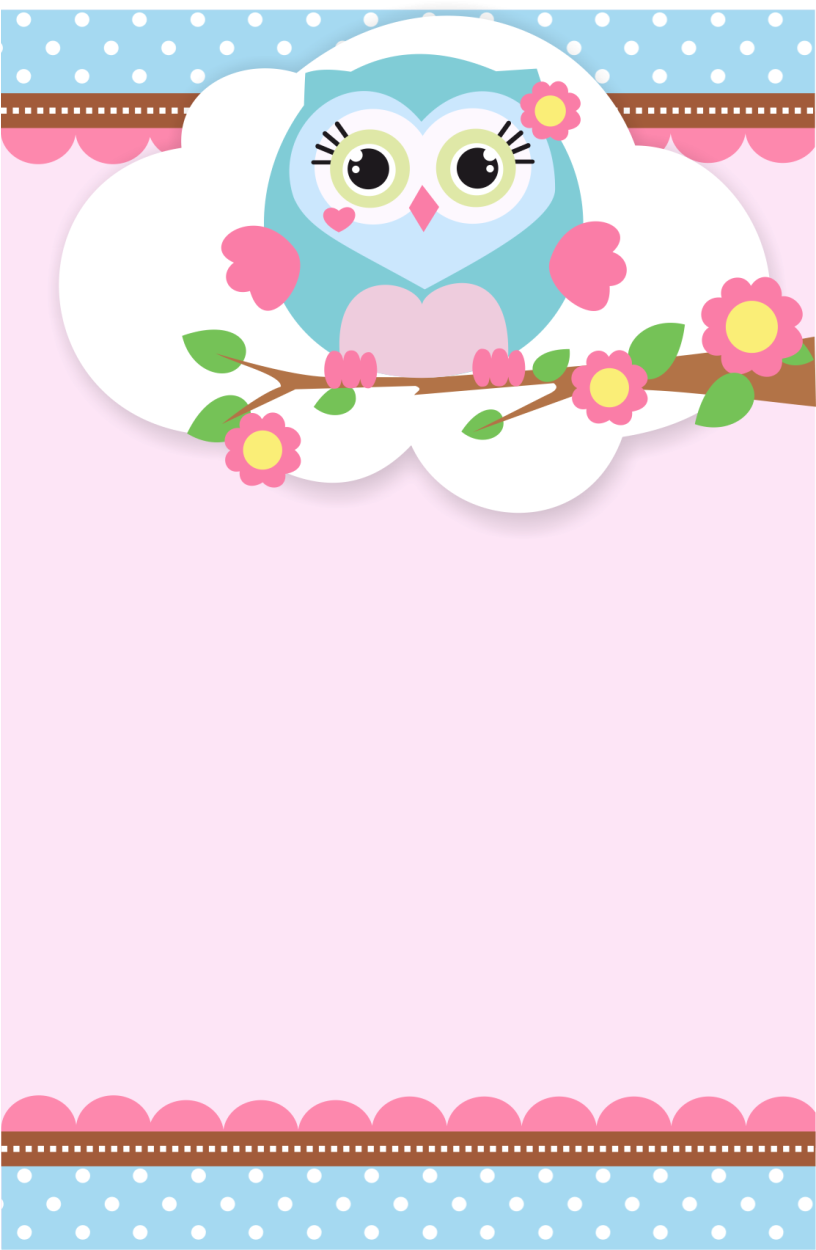 TARJETITA DE
AGRADECIMIENTO
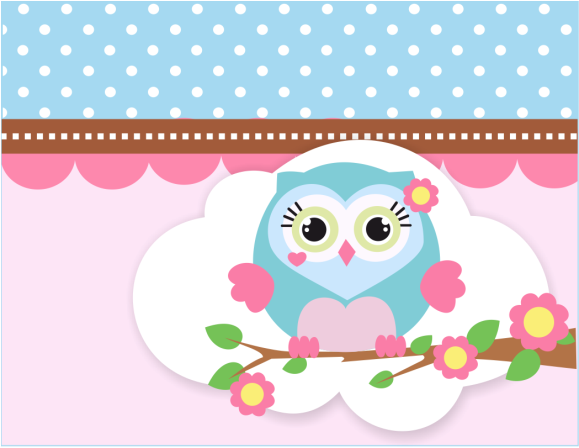 SEPARADOR CON
ORACION
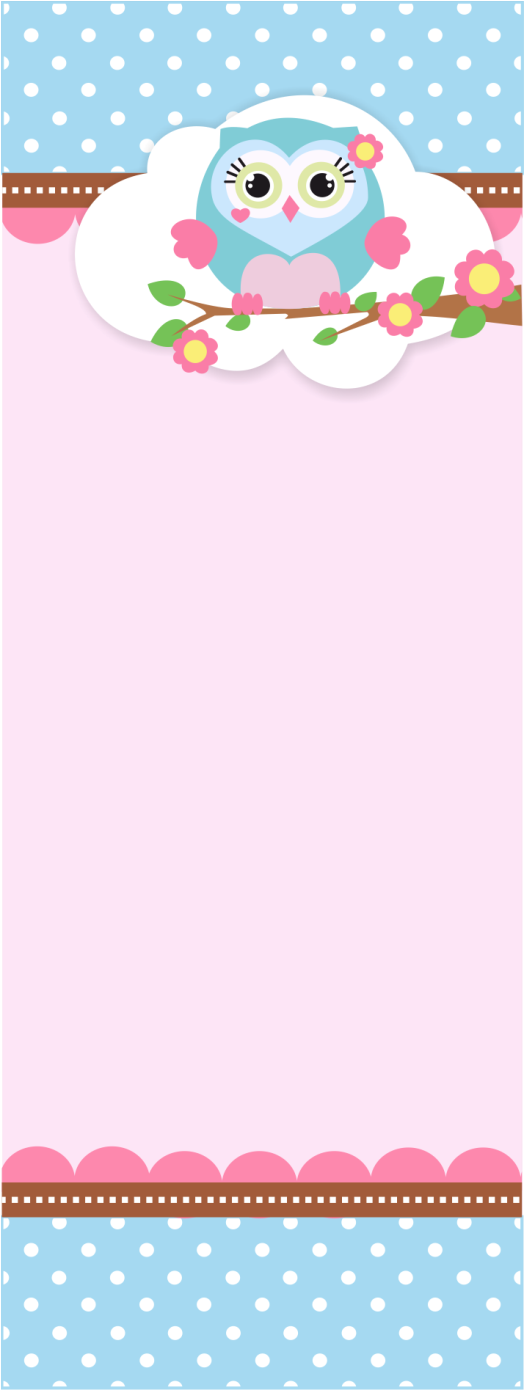 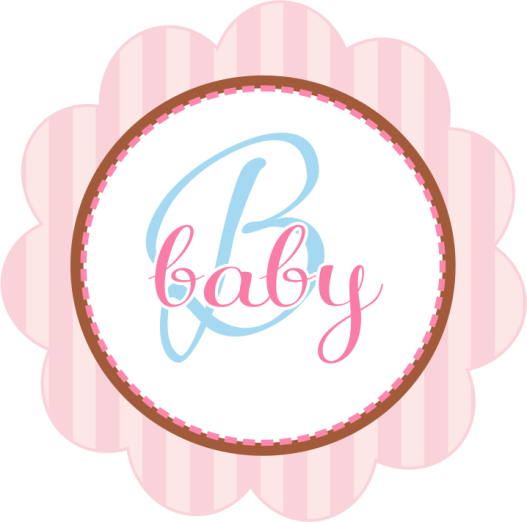 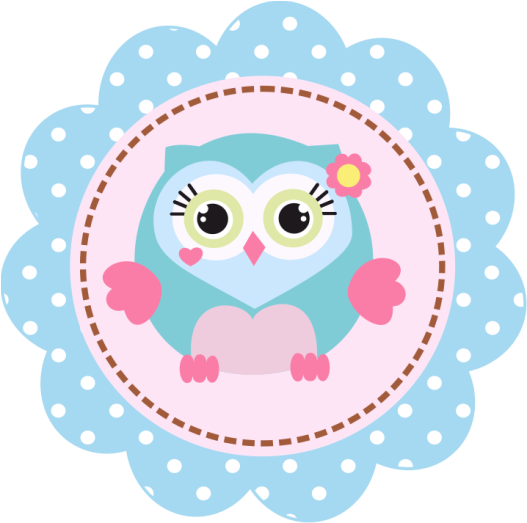 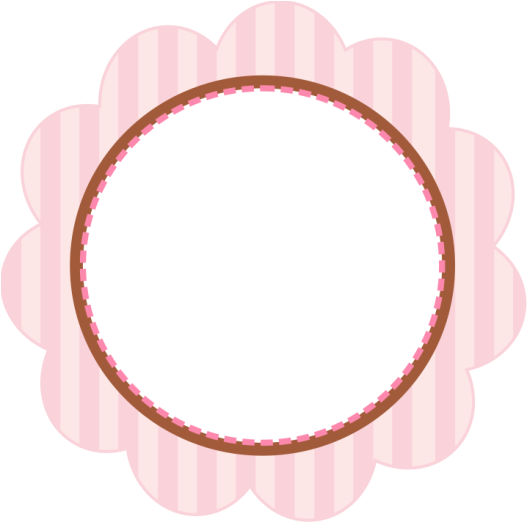 TOPPER PARA
CUPCAKES
Olivia
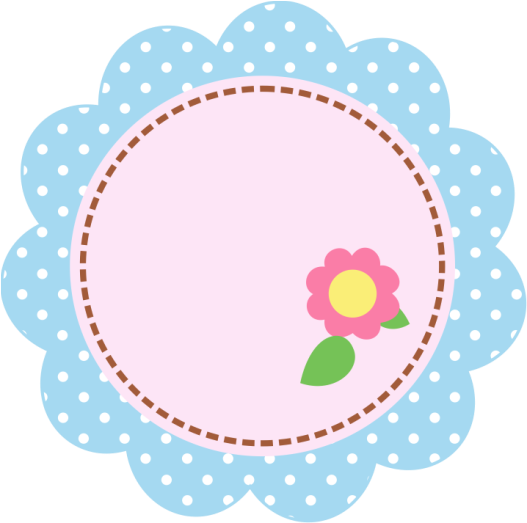 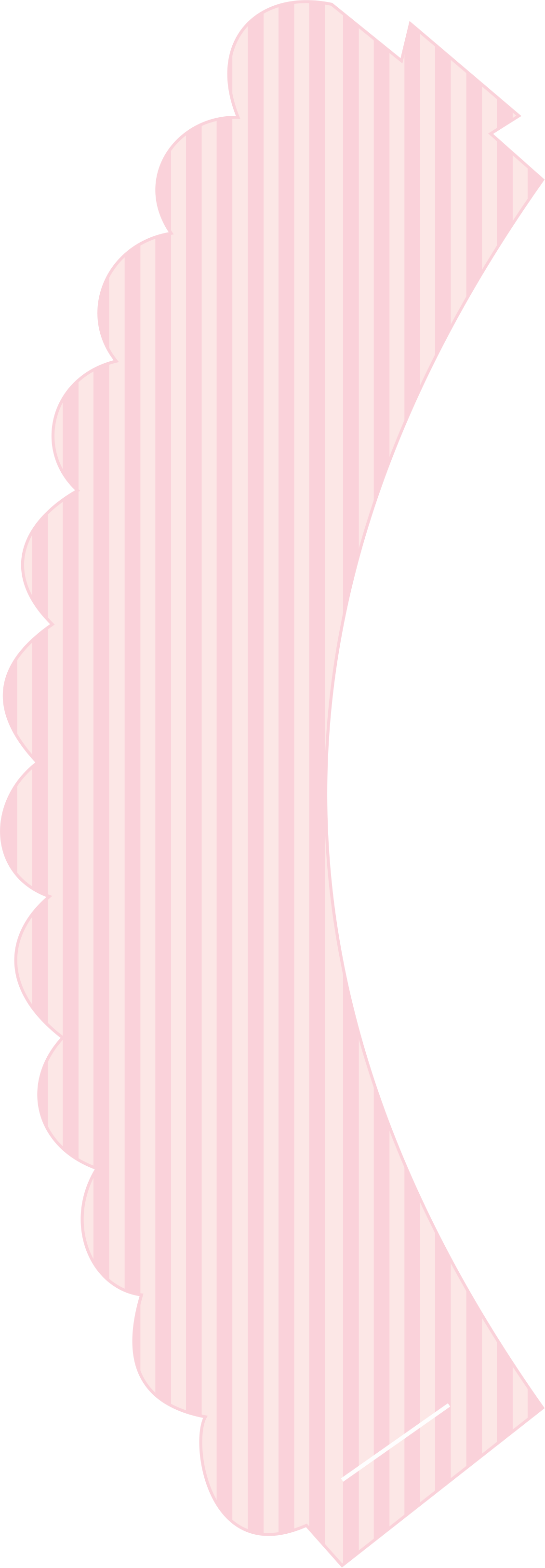 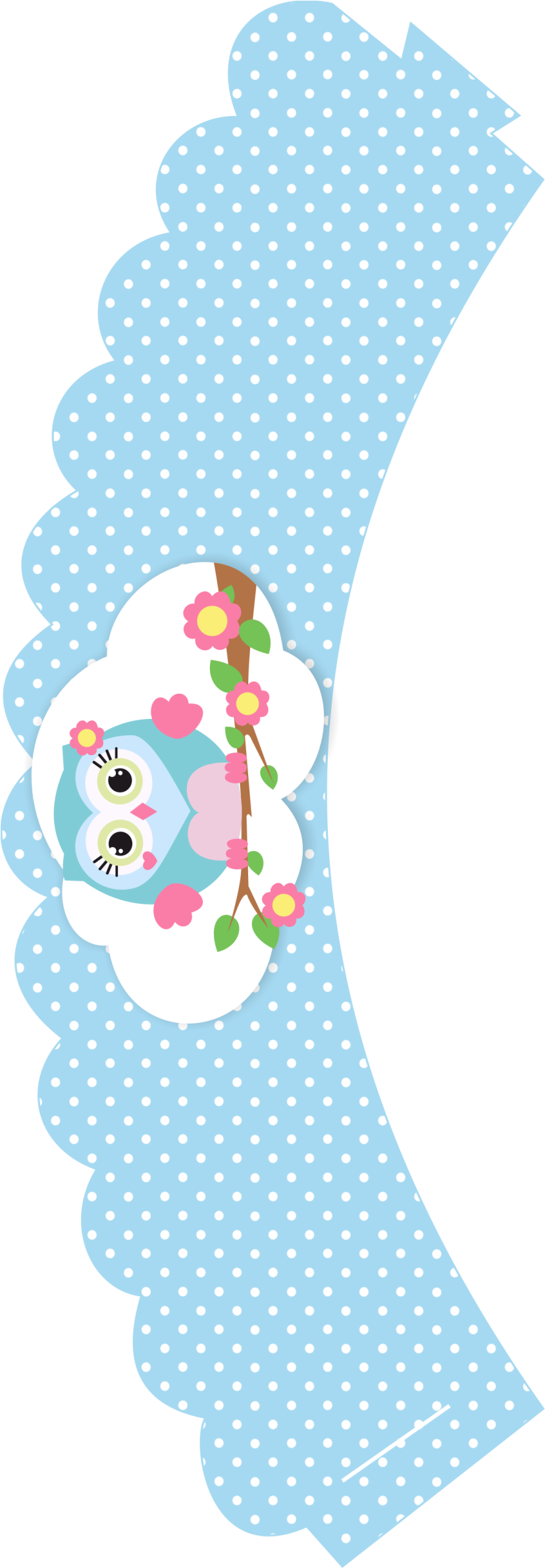 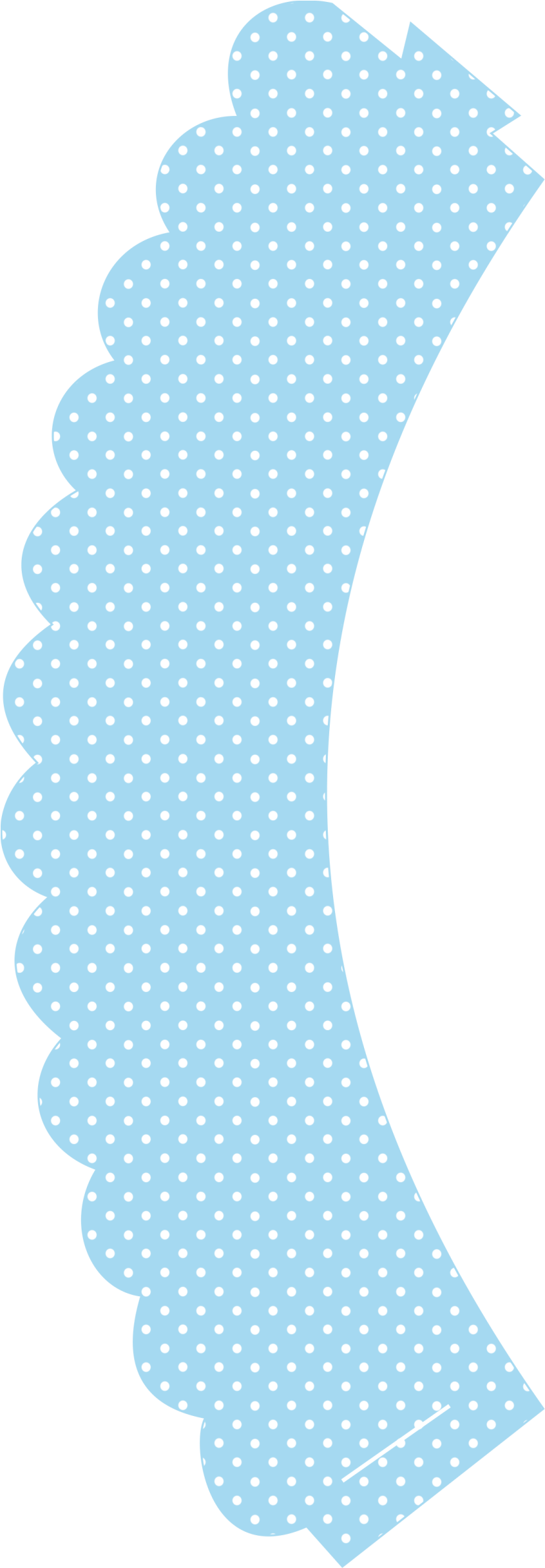 WRAPPER PARA
CUPCAKES
TOPPER PARA
CENTRO DE MESA
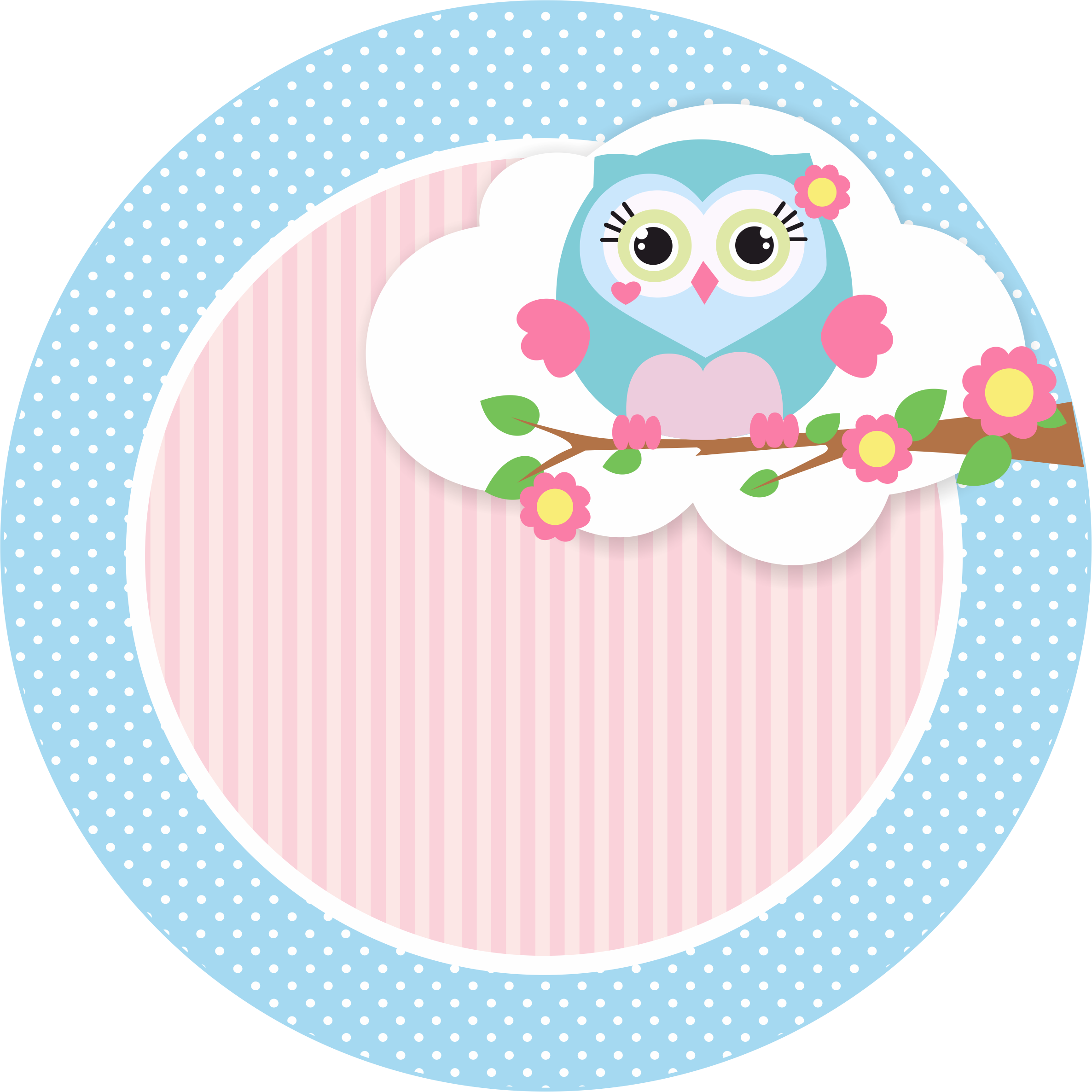 ETIQUETA
BOCADIN
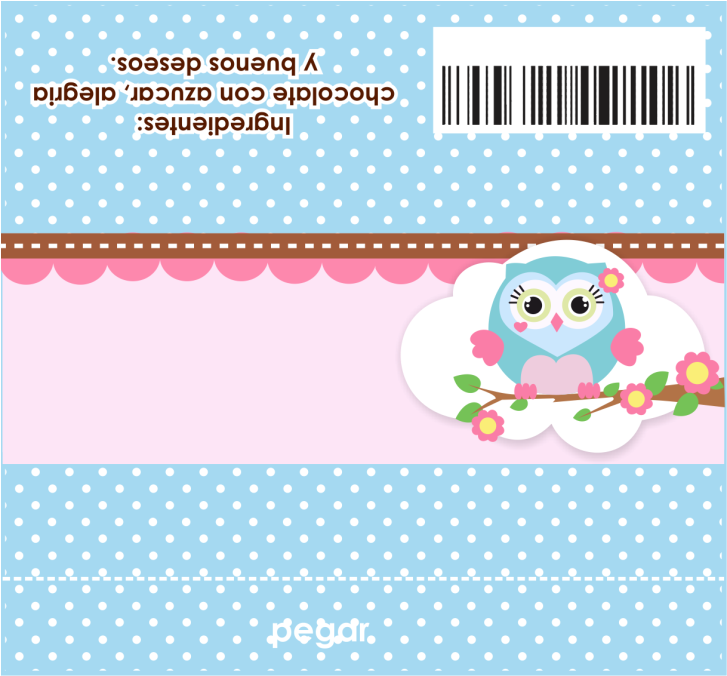 ETIQUETA
GERBER
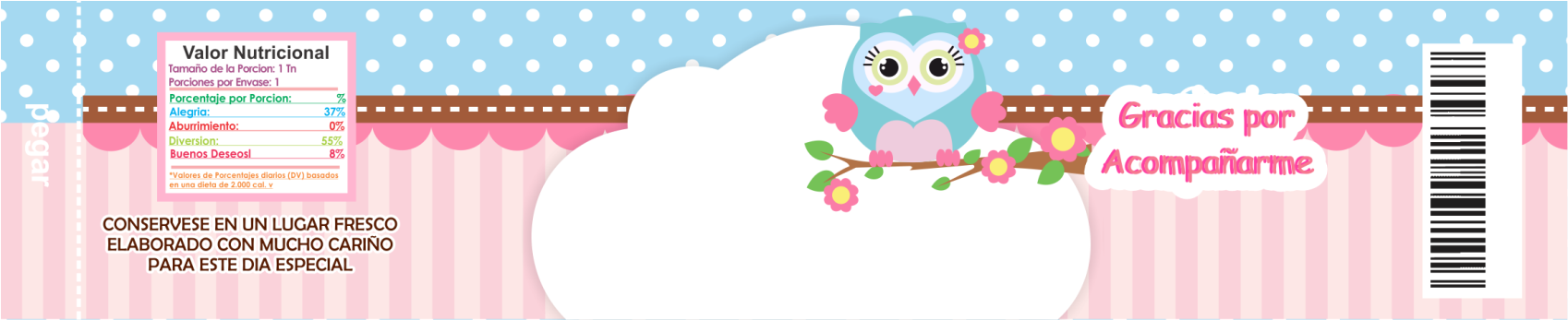 ETIQUETA
CHOCOLATE VAQUITA
 35GR.
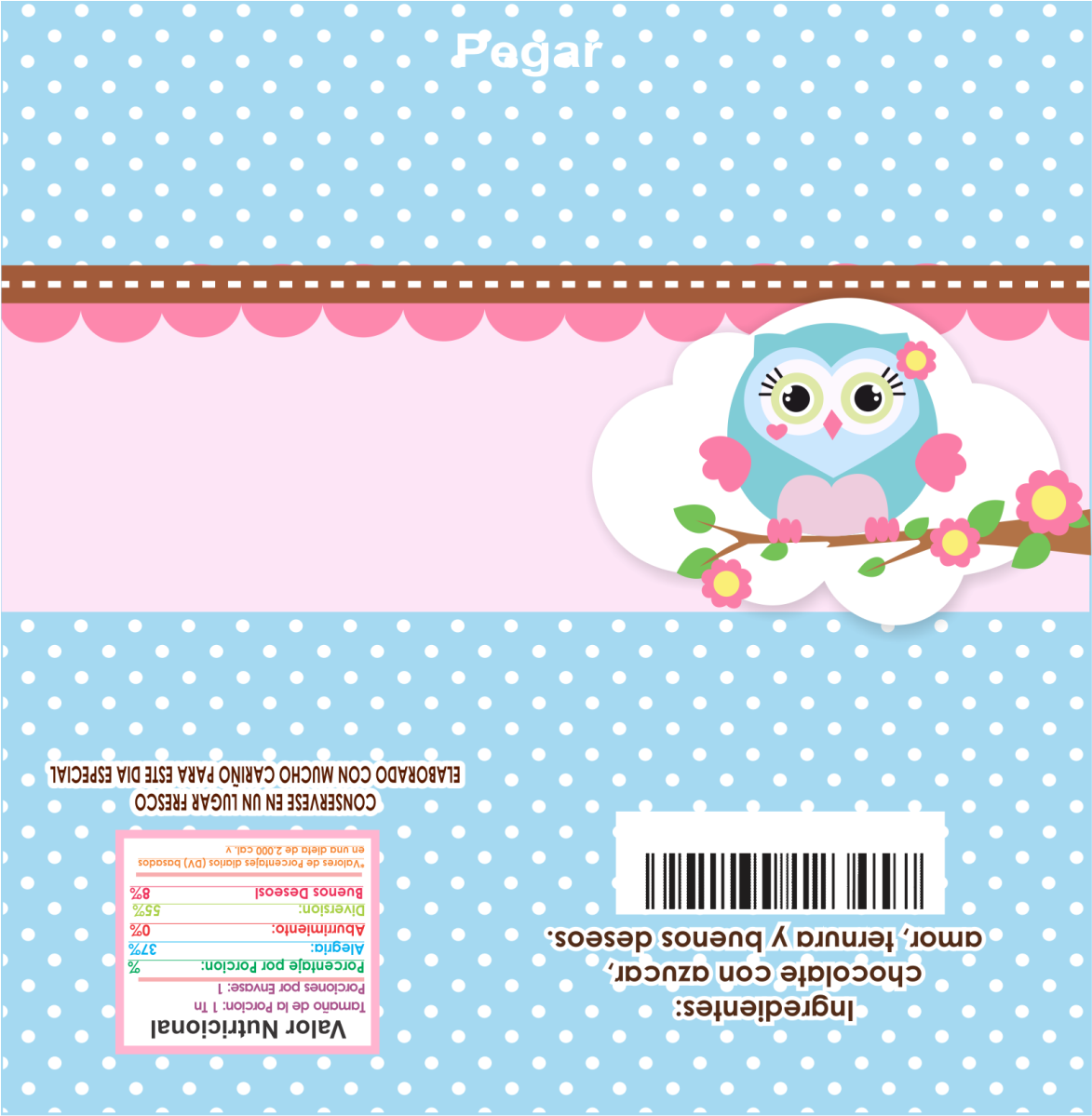 ETIQUETA
BOTELLA DE AGUA 60 ML.
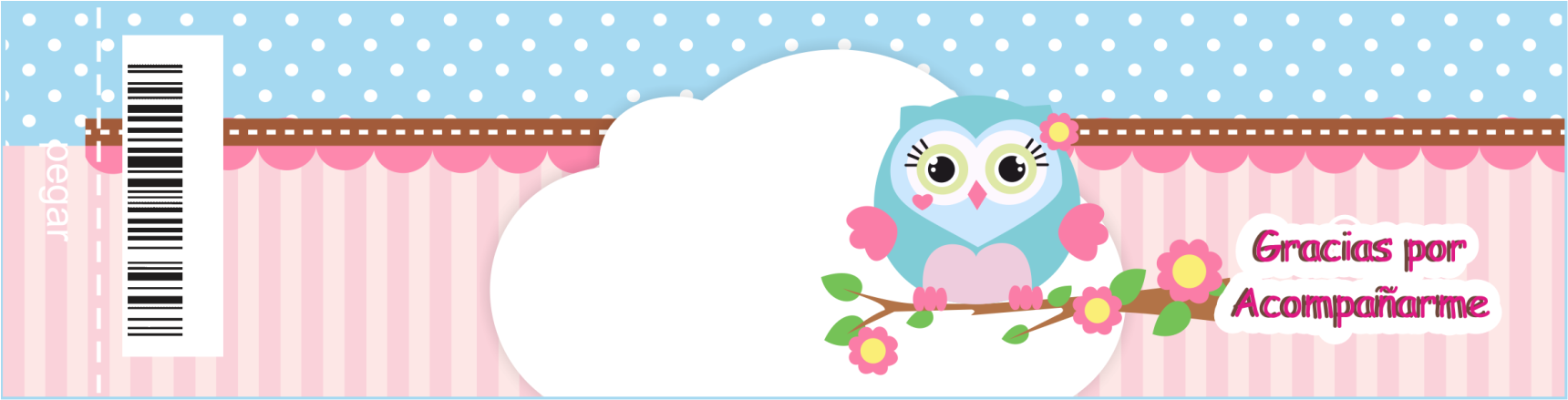 ETIQUETA
MONEDA DE CHOCOLATE
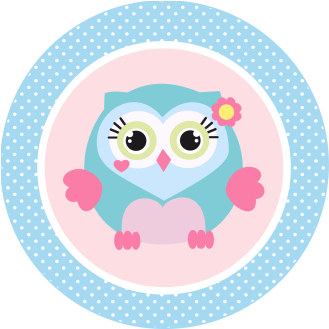 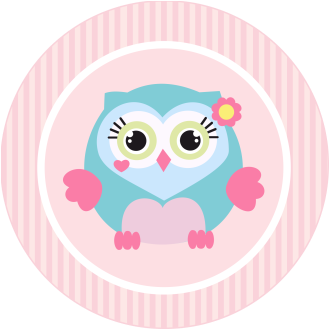 CARTONCITO PARA
BOLSA DE DULCES
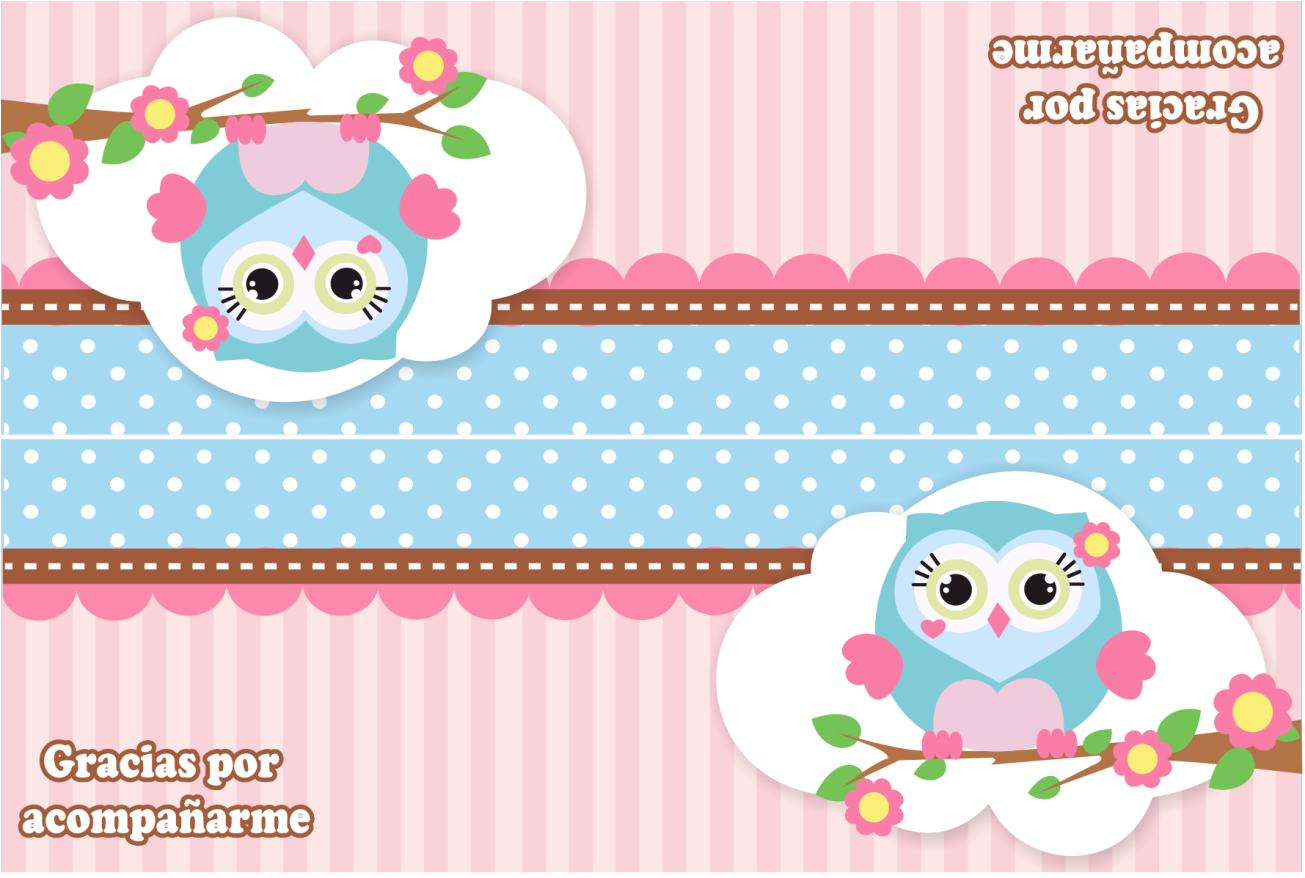 ALBUM
DE FIRMAS
(PORTADA)
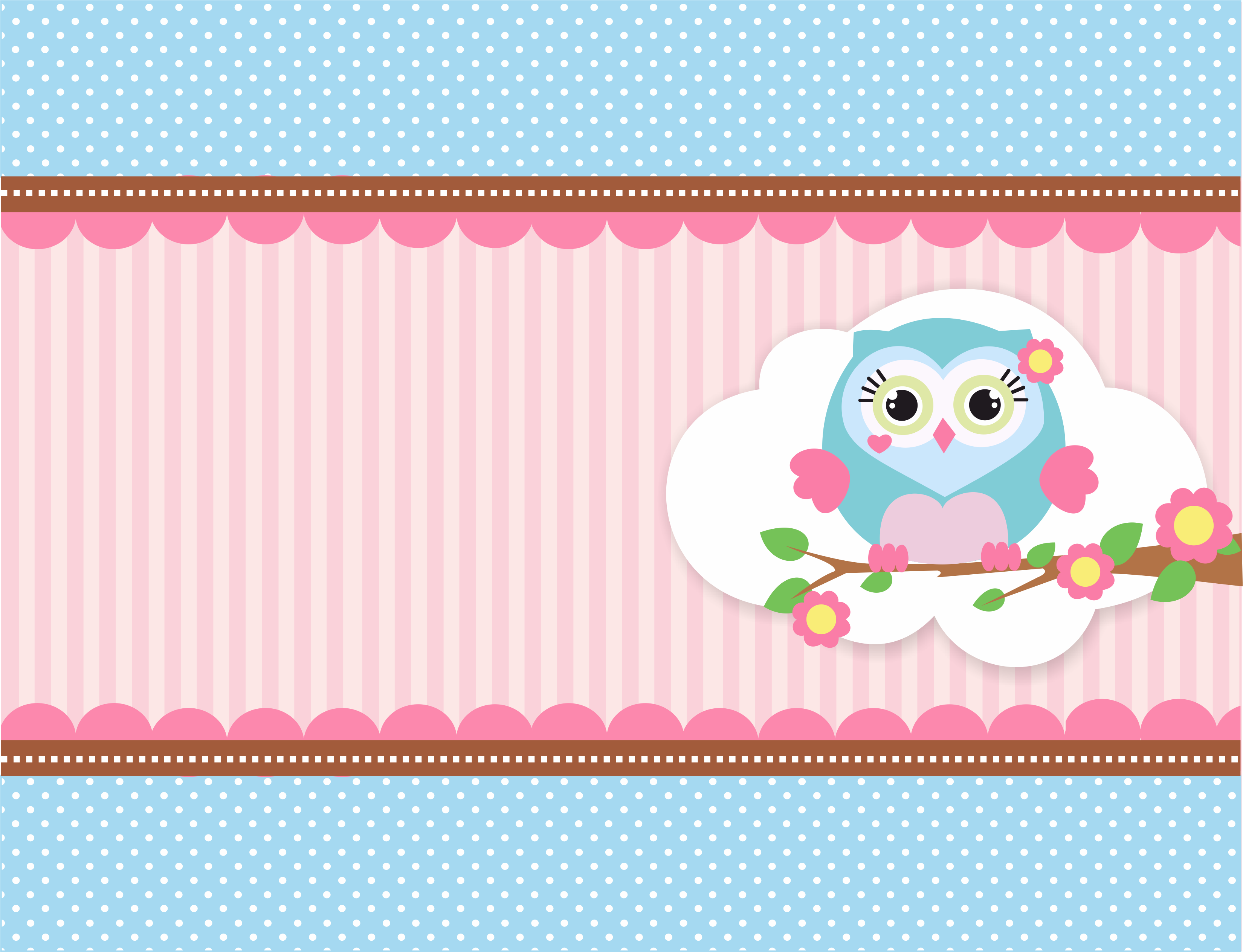 ALBUM
DE FIRMAS
(HOJAS
INTERIOR)
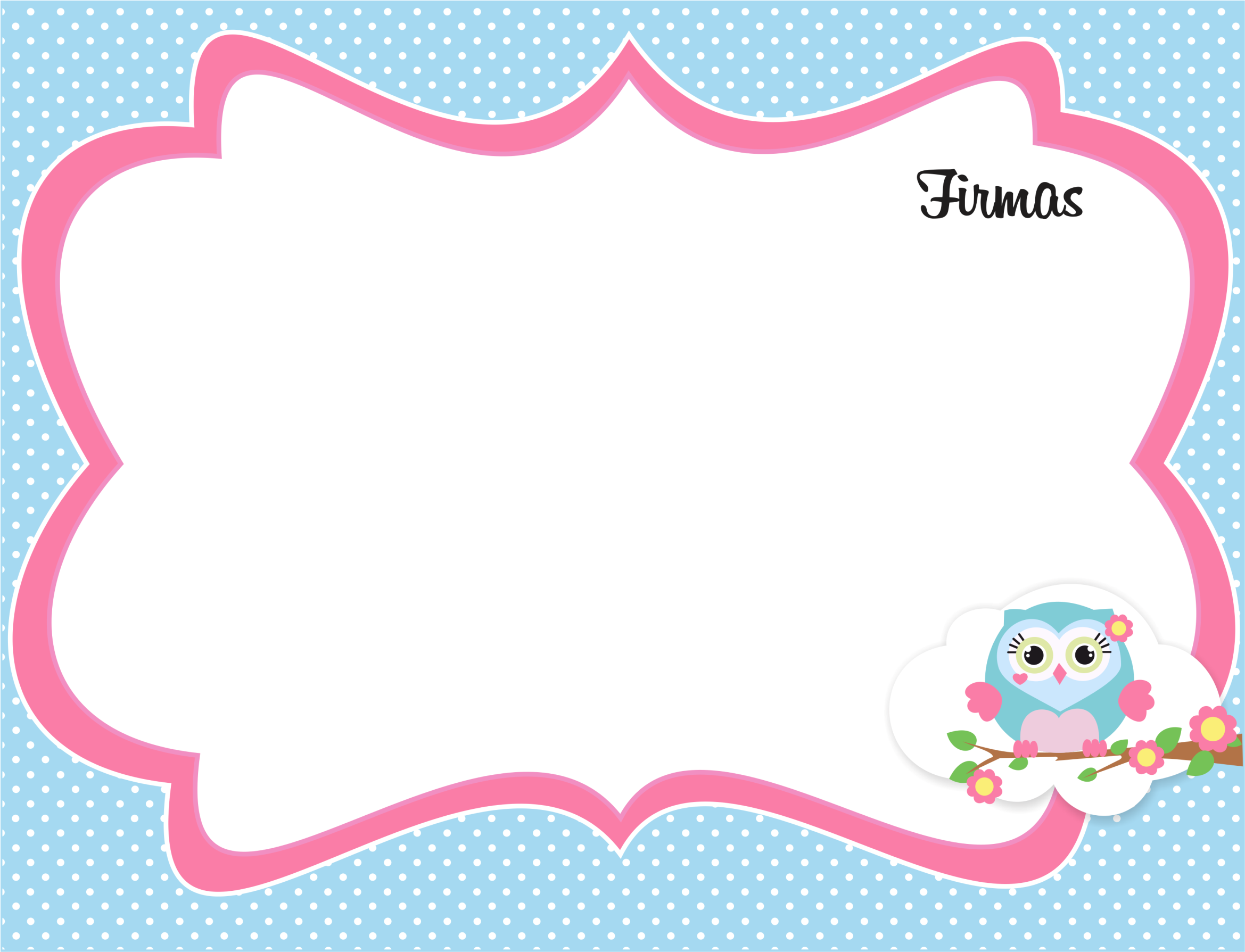 ALBUM
DE FIRMAS
(HOJAS
INTERIOR)
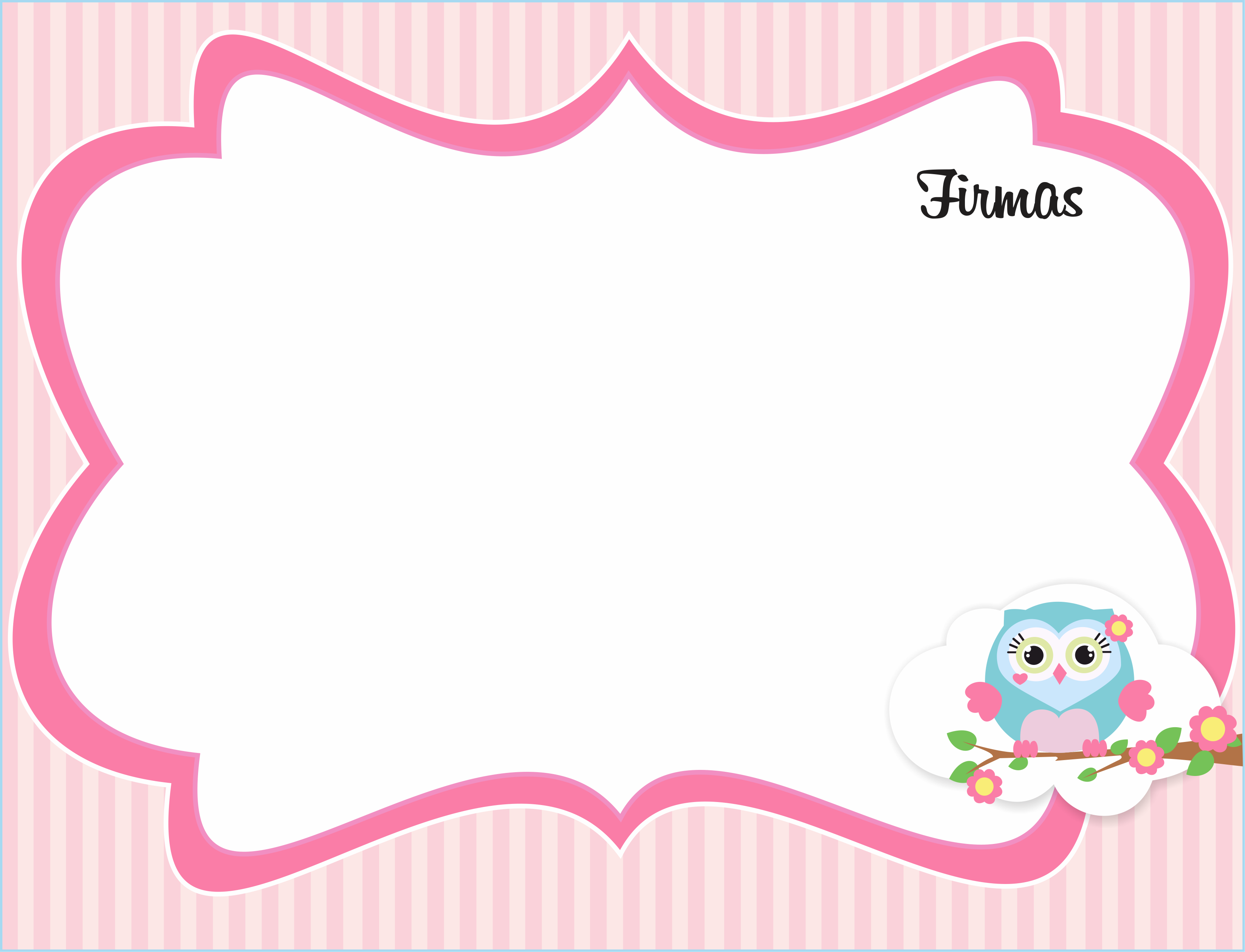 ETIQUETA
GEL ANTIBACTERIAL
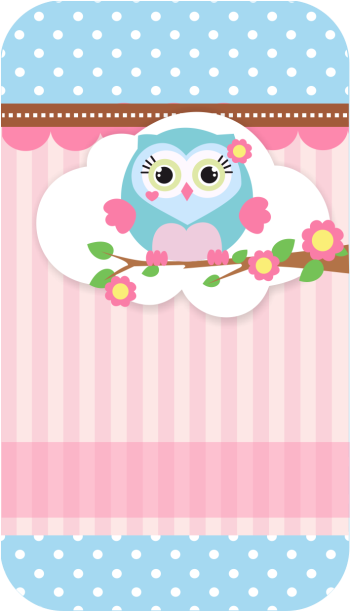 CAJITA
MULTIUSOS
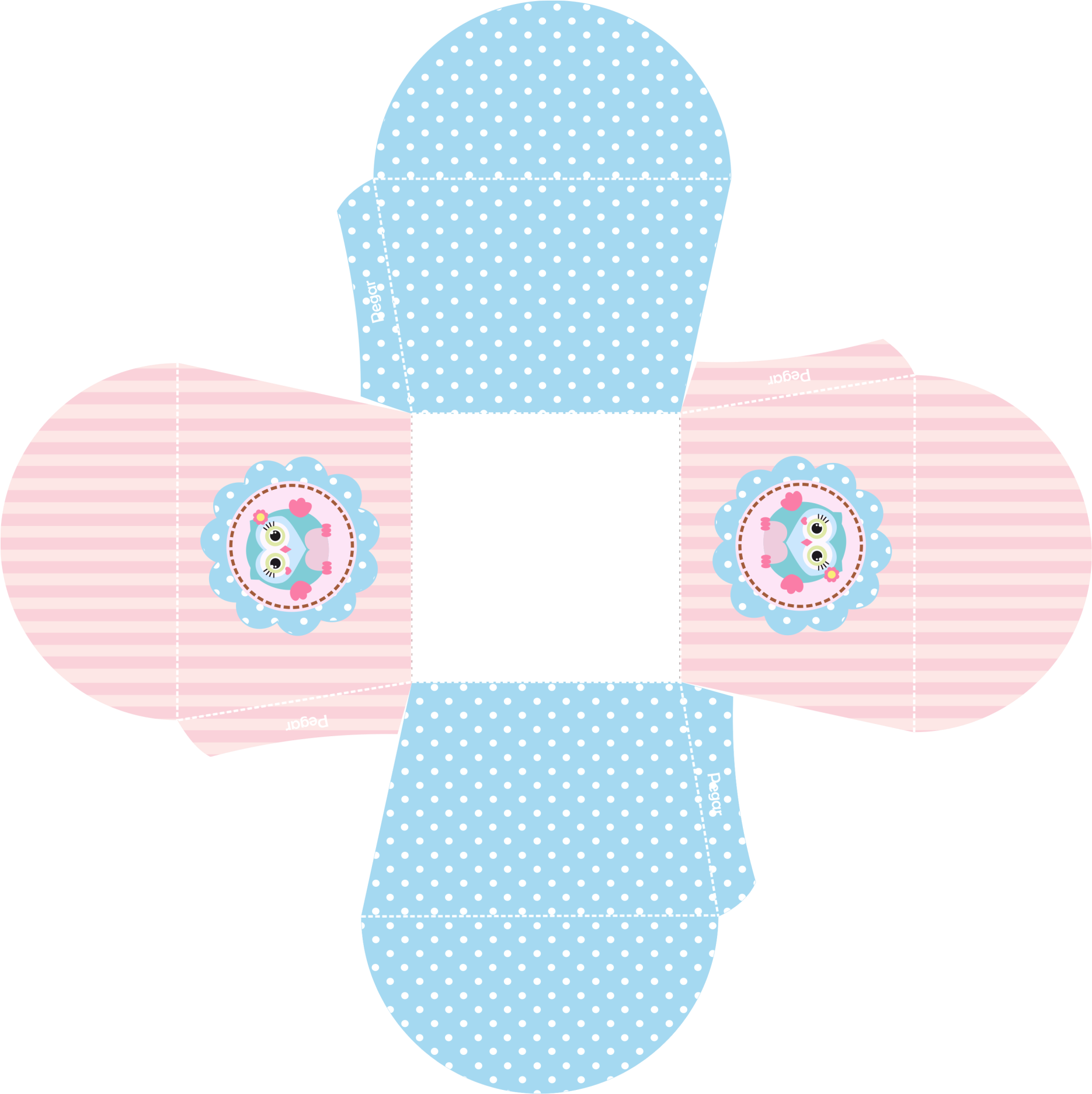